české země (Praha):pozdní romantismus a první generace české moderny
11. hodina
německý hudební život v českých zemích už neměl žádnou tvůrčí osobnost srovnatelnou se Smetanou nebo Dvořákem - významní zvl. jejich žáci, a to jak žáci soukromí, tak ti na konzervatoři (v případě Dvořáka) a dále absolventi pražské varhanické školy
lehká a populární hudba – důležitá role pro šíření českého národního povědomí mezi prostý lid
další rozvoj českých hudebních spolků a institucí v Praze (Česká filharmonie, České kvarteto, Česká akademie věd, koncertní síně…)
Smetanovi předchůdci a následovníci v operní tvorbě
po Smetanově návratu ze Švédska (1861) se na české operní scéně prosazovali zvl.:
VILÉM BLODEK (1834 – 1874)
flétnista, pedagog pražské konzervatoře
opera V studni - libreto Karel Sabina, nesmírně populární, stálice na českých scénách
 KAREL BENDL (pseud. Podskalský, 1838 – 1897) 
opera Lejla (1867, libreto E. Krásnohorská) – po Prodané nevěstě druhá česká opera, která byla vydána tiskem
v polovině 70. let 2. kapelníkem Prozatímního divadla
v době působení Dvořáka v USA ho zastupoval na pražské konzervatoři
dodnes je živá jeho sborová tvorba
KAREL ŠEBOR (1843 – 1903)
v 60. letech 2. kapelníkem Prozatímního divadla, u publika i kritiky velmi oblíbený
Templáři na Moravě (1865) – druhá původní česká opera po Škroupově Dráteníkovi a první úspěšná česká národní opera před Libuší
další opery: Husitská nevěsta (1868, v ní ještě před Smetanou použil chorál Ktož jsú boží bojovníci), Blanka (1870), Drahomíra (1897)
Další
JOSEF FÖRSTER (1804 – 1892)
varhaník, pedagogicky působil nejvíce v Osenicích
z rodiny Försterů (Foersterů) s dlouhou hudební tradicí
dílo: zvl. chrámové skladby
JOSEF FÖRSTER (1833 – 1907)
syn Josefa Förstera, otec Josefa Bohuslava Foerstera
od 1858 v Praze, významný pedagog na varhanické škole (1887 napsal uznávanou Nauku o harmonii), varhaník v mnoha kostelech, od 1887 ředitelem kůru v chrámu sv. Víta
JOSEF RICHARD ROZKOŠNÝ (1833 - 1913)
žák Josefa Jiránka (klavír) a Jana Bedřicha Kittla (skladba)
po Smetanovi předseda hudebního odboru Umělecké besedy
opery Svatojánské proudy (pochvalné Smetanovo hodnocení), Popelka (1885, první česká opera na pohádkový námět)
VOJTĚCH HŘÍMALÝ (1842 – 1908)
v Göteborgu varhaníkem, po odjezdu Smetany tu řídil veřejné koncerty
od 1868 v Praze – koncertní mistr (houslista) a ředitel orchestru v Prozatímním divadle, poté 2. dirigent Německého divadla
od 1874 působil na Ukrajině (Bukovina, Lvov)
JOSEF NEŠVERA (1842 – 1914)
varhaník, Smetana byl jeho důvěrným rádcem v kompozici, v Praze dlouhodobě nepůsobil
LEOŠ JANÁČEK (1854 – 1928)
1874 – 1875 student pražské varhanické školy (její ředitel v té době František Zdeněk Skuherský)
1876 sbormistrem Umělecké besedy
skladatelsky se prosadil až v 80. letech zvl. v Brně (opery Šárka 1887, Počátek románu 1891 aj.)
KAREL KOVAŘOVIC (1862 – 1920)
zejm. dirigent
opera Psohlavci (premiéra 1898)
Dvořákovi žáci
žáci v USA (viz 6. hod. klasicko-romantická syntéza 1.):
HARRY ROWE SHELLEY (1858 – 1947)
HARRY BURLEIGH (1866 – 1949)

pražská škola (viz dále):
VÍTĚZSLAV NOVÁK (1870 – 1949)
JULIUS FUČÍK (1872 – 1916)
KAREL HOFFMANN (1872 – 1936)
OSKAR NEDBAL (1874 – 1930)
JOSEF SUK (1874 – 1935)
RUDOLF KAREL (1880 – 1945)
Zdeněk Fibich21. 12. 1850 Všebořice - 15. 10. 1900 Praha
syn lesmistra, venkovské prostředí, ale kulturně založená rodina → širší zájmy: literatura, malířství, patřil k nejvzdělanějším skladatelům své doby → otevřenost vůči světovým námětům, odvaha experimentovat – přesahoval obzor českých skladatelů → kritikou obviňován z „nečeskosti“
studia: gymnázium (ve Vídni a v Praze), hra na klavír u B. Smetany, dále Lipsko - hudební teorie (S. Jadassohn) a klavír (I. Moscheles)
zpočátku velmi nadějný klavírista
1867 – 1871: Mannheim a Paříž, od počátku 70. let trvale v Praze:
1873 – 1874 krátce ve Vilniusu
1875 – 1877 sbormistr a kapelník v Prozatímním divadle
1878 – 1881 sbormistr pravoslavného chrámu v Praze
1899 – 1900 dramaturg opery ND v Praze
soukromé vyučování – základ jeho příjmů, žáci: Otakar Ostrčil, Karel Kovařovic, Zdeněk Nejedlý aj.
Dílo
v opeře a melodramu největší romantik i tragik české hudby
před A. Dvořákem se věnuje hudební baladě
jedinečná schopnost líčení přírody a erotismu (milenka jeho libretistka Anežka Schulzová)
v díle vědomě navazuje na Smetanu (národnostní cítění)
významný kontakt s Otakarem Hostinským (intelektuální inspirace)
Symfonické:
3 symfonie (č. 1 F-dur (1883), č. 2 Es-dur (1892), č. 3 e-moll (1898)) - vliv Schumanna
předehry (někdy označované jako symfonické básně): Noc na Karlštejně (1886), Komenský (1892)
6 symfonických básní: Othello, Záboj, Slavoj a Luděk, Toman a lesní panna (podle básně F. L. Čelakovského), Vesna, V podvečer (selanka) → z této je nejznámější část Poem
Komorní: 
Smyčcový kvartet A-dur (1874) – použil ve 3. větě místo scherza polku - poprvé v české komorní hudbě
Klavírní:
Nálady, dojmy a upomínky (1892 – 1898) – přes 400 hudebních skladbiček, psal pod vlivem vztahu k A. Schulzové
Malířské studie (1898 – 1899) – předjímá impresionistické postupy
Teoretické:
Velká theoreticko-praktická škola hry pro klavír – s Janem Malátem, hodnotné didakticky i umělecky
[Speaker Notes: Poem: https://www.youtube.com/watch?v=U5Wo4ZV6t6o]
Operní tvorba
7 dochovaných oper
Bukovín (1874, libreto K. Sabina)
romantický námět z českého prostředí
Blaník (1881, libreto E. Krásnohorská)
z pobělohorské doby, jeho první významná opera
patetičnosti, výrazné sbory a ansámbly
Nevěsta messinská (1884, libreto Otakar Hostinský podle Schillera)
důrazná deklamace, důmyslně propracovaný orchestr
osobité hudební drama: vznešeností navazuje na Glucka, v hudebním výrazu a toku huby na Wagnera
děj komentují sborové scény, používá leitmotivy
Bouře (1895, libreto Jaroslav Vrchlický podle Shakespeara)
barvitá orchestrace – vliv Čajkovského a Korsakova, odlehčenější, jediná netragická
Hedy (1897, libreto A. Schulzová podle básně Don Juan lorda Byrona)
tristanovsky vášnivá, „český Tristan“ (Z. Nejedlý)
Šárka (1897, libreto A. Schulzová)
Fibichova nejznámější opera, patří k nejzávažnějším českým scénickým dílům 19. století, velký vliv Wagnera
příběh Ctirada a Šárky (soprán → vděčná a oblíbená role)
práce s příznačnými motivy, důmyslná instrumentace, melodicky nesmírně bohatá
Pád Arkuna (1900, libreto A. Schulzová)
děj o vítězství křesťanství nad pohany mezi Slovany v Pobaltí, obsahuje 2 části:
1. část - předehra Helga
2. část - hlavní těžiště opery, hrdina Dargun v sobě potlačuje lásku, aby sloužil vyššímu poslání
přestože se nacházejí uzavřená čísla, jde o hudební drama
inscenačně velmi náročné → nepříliš uváděna
Koncertní melodram
v podstatě symfonické básně s recitovaným slovem
Vodník, Polednice, Štědrý den, Pomsta květin, Věčnost, Královna Emma
Hippodamie (1889 – 1891)
trilogie scénických melodramů, text z veršovaných divadelních her Jaroslav Vrchlický, prem. 1890 v ND v Praze
ve svém oboru nemá ve světové hudbě obdoby
založena na principu wagnerovského Gesamtkunstwerku – hudba zní nepřetržitě zároveň s textem
stylizovaná mluvená melodie: ve sborových částech Fibich melodicko-rytmický pohyb naznačuje, v sólech přenechává hercovu hudebnímu cítění
části: Námluvy Pelopovy, Smír Tantalův, Smrt Hippodamie
do současného koncertního repertoáru se melodramy nedostaly: jsou pozoruhodné, nikoliv stěžejní

jeho dílo dobovou kritikou přijato rozporuplně, velmi si ho cenili O. Hostinský a Z. Nejedlý (zvl. Nevěsty messinské)
[Speaker Notes: Vodník: https://www.youtube.com/watch?v=sYWlP4tBuZ4 (1:40)]
Fibichovi žáci
KAREL KOVAŘOVIC (1862 – 1920)
FRANZ LEHÁR (1870 – 1948) – autor oper a operet (viz 12. hodina)
ZDENĚK NEJEDLÝ (1878 – 1962)
OTAKAR OSTRČIL (1879 – 1935)
První generace české moderny
JOSEF BOHUSLAV FOERSTER (1859 – 1951)
VÍTĚZSLAV NOVÁK (1870 – 1949) 
JOSEF SUK (1874 – 1935)
OTAKAR OSTRČIL (1879 – 1935)
1. Josef Bohuslav Foerster30. 12. 1859 Praha - 29. 5. 1951 Nový Vestec
z rozvětvené hudební rodiny, otec Josef Förster hudební teoretik a pedagog na pražské varhanické škole
kultivovaná a noblesní osobnost, nábožensky založený, hluboce sociálně cítící
mnohostranná kulturní činnost: skladatel, pedagog, spisovatel
absolvent pražské varhanické školy (u F. Z. Skuherského a Z. Blažka)
soukromé vyučování hudby, varhaník v pražských chrámech
známost s předními skladateli české hudební scény (Smetana, Dvořák aj.)
1893 v Hamburku, kam byla G. Mahlerem angažovaná jeho budoucí žena – zpěvačka, od 1903 byla Mahlerem angažovaná ve Vídni → Foerster zde pedagog, přátelství s Mahlerem aj., v Bayreuthu seznámení s R. Straussem
od 1919 trvale v Praze, do 1931 vyučoval na pražské konzervatoři (také v mistrovské skladatelské třídě)
 na konci života společenské a státní pocty
Dílo
vycházel z díla Smetany a Dvořáka, příp. také mladého Mahlera, k novotám (R. Strauss, C. Debussy) byl zdrženlivý
za své poslání považoval sloužit hudbou národu a Bohu
nejpodstatnější: sborová tvorba
mužské: Devět mužských sborů (1894 – 1897, Oráč, Velké, širé, rodné lány, Polní cestou, Z osudu rukou, Když jsme se loučili aj.)
dvojsbor Hymnus (1907)
písňová tvorba: 
cca 50 písňových cyklů, často s doprovodem orchestru, texty: O. Březina, A. Sova, F. X. Šalda
Milostné písně na slova R. Thákura (1914), s orchestrálním doprovodem)
Píseň bratra slunce (1941), pro sólo, mužský sbor a orchestr, podle básně sv. Františka z Assisi
[Speaker Notes: píseň bratra Slunce: https://www.youtube.com/watch?v=_tNCzBL_2IA (00:35)]
koncertní melodramy: Amarus (1897), Čtyři melodramata (1920), Laně (1928) aj. – lyrické protějšky proti dramatickým melodramům Fibicha
kantáty: Mrtvým bratřím (1918), Máj (1933, na text K. H. Máchy)
oratorium: Svatý Václav (1928)
Glagolská mše (1923) – první v české hudební tvorbě
bohatá komorní tvorba: Dechový kvintet (1909), Nonet (1931)
5 symfonií: č. 1 d-moll (1888), č. 2 F-dur (1893), č. 3 D-dur (1894), č. 4 c-moll Velká noc (1905) – jeho největší symfonické dílo, č. 5 d-moll (1929)

literární dílo
Paměti. Poutník (1929 – 1947) – autobiografické
Zápisník hudebníkův (1929) – eseje
[Speaker Notes: 4. symfonie: https://www.youtube.com/watch?v=F4GsbYJUj8I]
Operní tvorba
6 oper, děj zaměřený spíše na psychologické vylíčení postav než konfliktů mezi nimi
Debora (1893, libreto Jaroslav Kvapil)
konflikt mladé lásky s rasovou nesnášenlivostí (selský hoch a židovská dívka)
Eva (1899, libreto podle hry Gazdina roba Gabriely Preissové)
námětová podobnost s Janáčkovou Její pastorkyňou, ale odlišná koncepce: u Foerstera bez folklórních prvků
hlavní pozornost se soustředí na Evu
málo postav, ty jsou charakterizované leitmotivy
jako jediná z jeho oper se dostala na zahraniční pódia (1915 ve Vídni), jediná životná
Jessika (1905, libreto Jaroslav Vrchlický podle Shakespearovy hry Kupec benátský)
komická, výrazná charakteristika postav, uzavřená hudební čísla
Nepřemožení (1918, libreto vlastní)
ze soudobé společnosti
prokomponovaná - jednolitý orchestrální proud
Srdce (1923, libreto vlastní)
motiv nenaplněného vztahu herce k vytoužené lásce
nápadné použití polyfonie
Bloud (1936, libreto vlastní podle L. N. Tolstéto)
blízké Wagnerovu Parsifalu
prosťáček Vít hledá Boha ve Svaté zemi a nachází ho doma prostřednictvím pomoci druhým
2. Vítězslav Novák5. 12. 1870 Kamenice nad Lipou - 18. 7. 1949 Skuteč
z hudební rodiny, otec činný v českém pěveckém hnutí, matka pianistka
gymnázium v Jindřichově Hradci (už nyní aktivní klavírista), široký rozhled: literatura, výtvarné umění, hudba
v Praze práva (nedokončil) a filozofická fakulta (přednášky O. Hostinského), také konzervatoř – skladba a teorie u K. Steckera, K. Knittla a A. Dvořáka (jeden z jeho prvních žáků), klavír u J. Jiránka
po absolutoriu soukromý pedagog a 1909 – 1941 také profesor skladby na pražské konzervatoři → z jeho žáků významná skladatelská škola
1896 návštěva Valašska, vliv východomoravských a slovenských lidových písní: vliv na modalitu a melodiku jeho děl – zde se nejvíce přiblížil impresionistickému slohu
ke konci života ztráta zraku, trvale ve Skutči
Dílo
rané – cca do 1903
vychází z Schumanna, Brahmse a Dvořáka
vliv moravské lidové hudby (Východní Morava a Slovensko)
ouvertury Korzár (1892, podle Byrona), Maryša (1898, podle bratří Mrštíků)
klavírní koncert e-moll (1895)
balady pro smíšený sbor Ranoša a Zakletá dcera (1898), Vražedný milý a Neščastná vojna (1900)
písňové: Písničky na slova lidové poezie moravské (1897, s klavírním doprovodem)
lidové prvky: Klavírní kvintet a-moll (1897), 1. smyčcový kvartet G-dur (1899), Slovácká suita (1903, původně klavírní, 1903 instrumentoval)
upravoval lidové písně a tance (Slovenské spevy pro zpěv a klavír, 1900, Dva valašské tance Troják a Dymák, 1904)
ve hře Maryša (1898) folklórní nápěvy citoval
složitá rytmika a modální tónorody: 
klavírní: Můj máj, Eklogy (1896), Sonata eroica (1900)
komorní: Klavírní kvintet (1897), Smyčcový kvartet č. 1 G-dur (1899), klavírní Trio d quasi una ballata (1902)
vyvrcholení lidových inspirací:
symfonická báseň V Tatrách (1902)
Slovácká suita (1903) – pro malý orchestr, části: V kostele, Mezi dětmi, Zamilovaní, U muziky, V noci
[Speaker Notes: Slovácká suita: https://www.youtube.com/watch?v=fh1WUYDokeU 
V Tatrách: https://www.youtube.com/watch?v=pDs9jK57p1I]
počátek 20. století
vliv soudobých směrů: impresionismus a symbolismus
vrcholy jeho tvorby
písňové cykly Údolí nového království (1903, na slova Antonína Sovy, instrumentováno 1931), Melancholické písně o lásce (1906)
klavírní cyklus Písně zimních nocí (1903)
fantazie pro orchestr Bouře (1910)
mužské sbory Na domácí půdě (1911, obsahuje známý sbor Kyjov) 
symfonické básně O věčné touze (1904), Toman a lesní panna (1907)
klavírní cyklus Pan (1910, instrumentováno 1912)
Smyčcový kvartet č. 2 D-dur (1905, s fugou v 1. větě)
Erotikon (1912, písně pro 1 hlas a klavír), Noční nálady (1908, pro zpěv a klavír)
vrcholné tvůrčí období: cca od 1910 do 1. světové války
Bouře (1908 – 1910), fantazie pro sóla, sbor a orchestr, citace lidových písní
předklasické kontrapunktické formy kromě Bouře uplatňuje v méně úspěšné Svatební košili
opery Zvíkovský rarášek (1915), Karlštejn (1916), Lucerna (1922), Dědův odkaz (1925)
pantomimy Signorina Gioventů (1928), Nikotina (1929) – obě na hranici tonality

poslední tvůrčí období: období nacistické okupace
symfonická: Podzimní symfonie (1934, pro mužský a ženský sbor a orchestr), Jihočeská suita (1937, přírodní výjevy z jižních Čech, ve Finále Pochod táboritů – evokuje společenský neklid a národní nejistotu)
politické konotace: symfonická báseň De profundis (1941), Svatováclavský triptich (1941, pro varhany, 1942 orchestrální znění), Májová symfonie (1943, pro sóla, smíšený sbor a orchestr, věnována vítězství Rudé armády v bitvě u Stalingradu)

další
kantáta Sláva tobě Masaryku – provedena při příležitosti Masarykova příjezdu do Prahy 1918
Operní tvorba
opery začal komponovat až v pozdějším věku (cca 40 letý)
Zvíkovský rarášek (1915, text – hra Ladislava Stroupežnického)
jednoaktovka, jedno z prvních českých děl s prozaickým činoherním libretem
Karlštejn (1916, libreto podle Jaroslava Vrchlického)
historická, vlastenecky patetická, zvl. v 2. jednání vzdávání holdu českému králi Karlu IV.
používá citace Hospodine, pomiuluj ny a Svatováclavský chorál
důmyslné použití příznačných motivů
Lucerna (1923, libreto Hanuš Jelínek podle hry Aloise Jiráska)
jeho nejzdařilejší scénická práce, jeho nejlidovější jevištní dílo, oslava nabytí národní svobody
hudebně vykreslené figurky, uzavřená čísla, árie a písně v lidovém tónu, základem jsou dialogy, sbor chybí (kromě posledního za scénou)
Dědův odkaz (1925)
vyrovnání se s životním osudem – ztráta mládí, zdravotní komplikace
Novákova skladatelská škola
Ladislav Vycpálek (1881 – 1869) 
Jaroslav Křička (1882 – 1969)
Emil Axman (1887 – 1949) 
Boleslav Vomáčka (1887 – 1965) 
Karel Boleslav Jirák (1891 – 1972) 
Otakar Jeremiáš (1892 – 1962) 
Alois Hába (1893 – 1973)
Iša Krejší (1904 – 1968)
Theodor Schaeffer (1904 – 1969)
Václav Dobiáš (1909 – 1978)
Vítězslava Kaprálová (1915 – 1940)
Miroslav Barvík (1919 – 1998)
Ilja Hurník (1922 – 2013)
Slováci: Alexander Moyzes (1906 – 1984), Eugen Suchoň (1908 – 1993) a Ján Cikker (1911 – 1989)
3. Josef Suk4. 1. 1874 Křečovice - 29. 5. 1935 Benešov
na konzervatoři v Praze žák A. Benewitze – housle, Karla Steckera a A. Dvořáka - skladba
sekundista Českého kvarteta, jako houslista a klavírista vystupoval i sólově (zvl. interpret svých skladeb)
velmi citově založený, snášel útoky na A. Dvořáka i své dílo (zvl. Z. Nejedlý)
1898 svatba s Otilií Dvořákovou (1901 syn Josef, vnuk houslista Josef Suk, 1929 – 2011), 1905 zemřela
1923 – 1935 vyučoval kompozici na mistrovské třídě pražské konzervatoře
[Speaker Notes: Píseň lásky: https://www.youtube.com/watch?v=nHGbRDOAT0U]
Dílo
v kompozici spatřoval své hlavní poslání
jen 37 opusů, ale jedinečně charakteristické
1. období (cca 1892 – 1903, „dvořákovské“)
osobitá melodika, lyrická citovost, subjektivismus - vliv Dvořáka, odraz citového vztahu k Otilii
Smyčcová serenáda Es-dur (1892), Klavírní skladby op. 7 (1893, z nich proslulá Píseň lásky) a op. 11 (1896), Smyčcový kvartet č. 1 B-dur (1896), Deset zpěvů pro ženský sbor (1899, s čtyřručním klavírem, na lidové texty), Symfonie E-dur (1899), charakteristické klavírní kusy Jaro a Letní dojmy (1902), orchestrální Fantastické scherzo (1903) aj.

Další období
scénické: Radúz a Mahulena (1898), podle J. Zeyera, téma lásky ke všemu dobrému a vysněnému = jeho filozofické směřování v dalším díle, hudba použita ve stejnojmenném filmu Petra Weigla z r. 1970
symfonická báseň Praga (1904), podle básně Svatopluka Čecha, vlastenecká - hudební obraz jeho zbožňovaného města Prahy, obsahuje motiv husitského chorálu, ale nikoliv v jeho původní podobě
symfonická báseň Asrael (1904) - psal pod vlivem Dvořákovy smrti, bohatá hudební symbolika (motiv smrti, a osudu), zde poprvé vymanění z Dvořákova vlivu, směřuje k moderní komplikované harmonii a polyfonii = charakteristické pro jeho další kompoziční styl
klavírní cyklus O matince (1907) – pod vlivem smrti ženy Otilie, podobně intimní: klavírní cyklus Životem a snem (1909)

Další etapa stylového vyzrání
programní svita pro orchestr Pohádka léta (1909)
zvl. smyčcový kvartet d-moll (1911) a symfonické Zrání (1912 – 1917) – zde používal charakteristické motivy (poznání, láska, bolest, odhodlání aj.)
 v průběhu Zrání napsal Meditaci na staročeský chorál Svatý Václave (1914, pro smyčcové kvarteto, také verze pro smyčcový orchestr)

Poslední období
Epilog pro sbor, sóla a velký orchestr (1932) – meditativní rozjímání, zhudebňuje úryvky žalmů (Davidova a Mojžíšova kniha), láska k ženě je přetavena do lásky k lidstvu, je konečným dílem jeho autobiografické symfonické „tetralogie“: Asrael – Pohádka léta – Zrání – Epilog

jeho dílo je v zahraničí známé díky dirigentům: Libor Pešek, Charles Mackerras a Jiří Bělohlávek
souborné klavírní dílo nahrál Pavel Štěpán, syn Václava Štěpána a Ilony Štěpánové-Kurzové
[Speaker Notes: Pohádka: https://www.youtube.com/watch?v=aM2YwDLR158
Zrání: https://www.youtube.com/watch?v=gIc5AykypPE]
Žáci
Bohuslav Martinů (1890 – 1959) – soukromě 
Pavel Bořkovec (1894 – 1972)
Emil Hlobil (1901 – 1987)
Zdeněk Blažek (1905 – 1987)
Jaroslav Ježek (1906 – 1942)
Karel Reiner (1910 – 1979)
Klement Slavický (1910 – 1999) aj.
4. Otakar Ostrčil 25. 2. 1879 Praha – 20. 8. 1935 Praha
na univerzitě v Praze filologie a estetika (u Hostinského), skladba u Z. Fibicha
1903 – 1919 pedagog na obchodní akademii v Praze, současně dirigent: v Praze vedl Orchestrální sdružení, dirigoval Českou filharmonii
od 1919 po K. Kovařovicovi (zemřel 1920) dramaturg a ředitel opery ND - za jeho působení nejúspěšnější éra
1890 – 1930 vedoucí česká skladatelská osobnost
Dílo
skladatelsky vyšel ze Smetany a Fibicha, své opery po r. 1920 uváděl v Brně
fibichovské: opery Vlasty skon (1903) a Kunálovy oči (1908), koncertní melodram Balada o mrtvém ševci a mladé tanečnici (1904) a Balada česká (1905)
balada pro mezzosoprán a orchestr Osiřelo dítě (1906) – součást národní tradice
smetanovská: opera Poupě (1910) – komická (vliv Dvou vdov), po Janáčkovi je další český skladatel, který pro operu zhudebňuje prozaický text
vrcholná opera: Honzovo království (1933) – víra v novou, sociálně spravedlivou společnost, zjednodušení kompozičních prostředků (operu píše po náročné Křížové cestě, 1928)
orchestrální:
uvolnění tonality: Impromptu (1911), Suita c-moll (1912), Symfonietta (1921)
expresionistické: Křížová cesta (1928) – zobrazení 14 etap Kristovy poslední cesty, vrcholné dílo, kompozičně nejkomplikovanější (složitá harmonie i polyfonie)
komorní: Smyčcový kvartet H-dur (1899), Sonatina pro housle, violu a klavír (1925)
písně a sbory
[Speaker Notes: Křížová cesta: https://www.youtube.com/watch?v=ISZQWRnVY5c]
Další skladatelé: 1. Rudolf Karel (1880 – 1945)
jeden z posledních žáků A. Dvořáka na pražské konzervatoři, klavír u Karela Hoffmeistera
1914 cesta do Ruska → obviněn ze špionáže
1920 v Praze – archivář → čas na komponování (2. smyčcový kvartet, Jarní symfonie), dirigent symfonického orchestru, který založil s Ludvíkem Kunderou
spolupráce s Bulharskem
1923 – 1939 profesor skladby v Praze na konzervatoři
během 2. světové války člen protifašistického odboje, spolupráce s ilegálními skupinami, pomoc partyzánům → zatčen, vězněn, mučen
zemřel v Terezíně
Dílo
tíhnul k velkým formám, důsledné tematické prokomponování a polyfonní práce
symfonické: Ideály (1909), Démon (1902, symfonická báseň, psal během ruského pobytu), Revoluční předehra (1941)
opera Ilseino srdce – ze společenského prostředí, princip divadla a divadle, hrdinka Ilsa kolísá mezi láskou a manželstvím
opera Smrt kmotřička (1932)
pohádkový námět, postavy: šumař, Smrt, kmotřička
od 1933 v repertoáru mnoha českých operních scén
za doby věznění na Pankráci: Píseň svobody, Pankrácký valčík, Pankrácká polka, opera Tři vlasy děda vševěda (1945) – tuto instrumentoval Zbyněk Vostřák
2. Oskar Nedbal (1874 - 1930)
z hudební rodiny, od mládí vedený k vlasteneckému cítění
na konzervatoři hra na trubku a bicí nástroje, také housle (u A. Benewitze) a viola, dirigent, skladatel (na konzervatoři od 1891 u A. Dvořáka)
1896 – 1906 dirigent České filharmonie, violista Českého kvarteta + jeho vedoucí osobnost 
poté hostování v zahraničí, od 1907 řídil ve Vídni Tonkünstler Orchester, od 1923 šéf opery ND v Bratislavě
Dílo
zakladatelská osobnost v české hudbě ve formách baletu a operety
balety – především pohádkové náměty:
Pohádka o Honzovi (1902) – z něj známé Valse Triste
Z pohádky do pohádky (1908) aj.
v tanci uplatňuje pantomimu, formový vzor: Čajkovskij (uzavřená čísla)
operety – navazuje na vídeňskou produkci
Polenblut (Polská krev, 1913)
Die Winzerbraut (Vinobraní, 1916)
[Speaker Notes: Valse triste: https://www.youtube.com/watch?v=IsH0dRVxJHc]
Zábavná a populární / nonartificiální hudba
JOSEF LABICKÝ (Labitzky / Labotzki / Lawitzky, 1802 – 1881)
koncertní houslista, působil v Karlových Varech a Mariánských Lázních, v Německu koncertní turné
autor tanečních populárních kousků a taneční hudby (zejm. známé jeho kvapíky), srovnáván s Johannem Straussem mladším
1837 – 1839 vydal směsi českých národních písní, které měly velký význam v době ČNO

FRANTIŠEK MATĚJ HILMAR (1803 – 1881)
houslista, harfista, flétnista, klavírista, s kapelou úspěšné koncertní turné v Rusku, Polsku a Německu → mnoho nabídek dvorských kapel
po návratu do Čech vynikající pedagog (v Kompidlně u Nymburka)
výborný tanečník, světové renomé získal svými polkami – pro svou „českost“ ceněné Smetanou i Dvořákem
KAREL KOMZÁK (starší, 1823 – 1893)
zvl. kapelník vojenských hudebních souborů
v Praze založil vlastní kapelu – salónní orchestr velkého renomé (koncerty mj. i na Žofíně), úspěšná i v zahraničí, členem byl Antonín Dvořák (Komzák provedl jeho Slovanské tance)
dílo: úpravy operních děl, směsi národních písní → velký význam: šíření národní hudby mezi lidi, kteří neměli prostředky na návštěvu opery a koncertu

JULIUS FUČÍK (1872 – 1916)
žák A. Dvořáka, fagotista (2. fagotista v Německém divadle v Praze) a bubeník, od 1895 působil jako interpret v zahraničí (Sarajevo, Záhřeb, Budapešť aj.), členem vojenských kapel a jejich kapelník
„český král pochodů“, přes 400 děl: nejznámější pochody, dále valčíky a předehry
Druhá generace české moderny(viz Dějiny hudby 4)
(OTAKAR OSTRČIL (1879 – 1935) – častěji řazený do první generace)
LADISLAV VYCPÁLEK (1882 – 1969)
OTAKAR JEREMIÁŠ (1892 – 1963)
ALOIS HÁBA (1893 – 1973)
hudební skupina MÁNES:
PAVEK BOŘKOVEC (1894 – 1972)
JAROSLAV JEŽEK (1906 – 1942)
IŠA KREJČÍ (1904 – 1968)
Interpreti
ZPĚV
EMA DESTINNOVÁ (vl. jm. Emilie Paulina Jindřiška Kittlová, 1878 – 1930) – soprán
činnost zvl. v Drážďanech, Berlíně a v MET NYC
významné role: Smetanův Dalibor (v německé premiéře v Berlíně), Straussova Salome, Bizetova Carmen, Pucciniho Madam Butterfly a Děvče ze zlatého Západu – zde po boku Enrica Carusa, Čajkovského Piková dáma, Wagnerův Bludný Holanďan (v Bayreuthu) aj.
v Praze uznána až po přelomu století

DIRIGOVÁNÍ
KAREL KOVAŘOVIC (1862 – 1920)
na konzervatoři absolvoval hru na harfu, klavír a klarinet (1881 klarinetista při premiéře Libuše v ND), ve skladbě žák Z. Fibicha, ve zpěvu F. Pivody
od 1885 kapelník (Praha i Brno), v Praze šéf a dramaturg opery ND od 1900 – z této pozice často upravoval opery prováděných autorů (zvl. jejich instrumentaci), mj. také opery L. Janáčka

VÁCLAV TALICH (1883 – 1961)
dirigent, také houslista (studoval u Otakara Ševčíka)
jeho činnost je spjatá zvl. s orchestrem ND a Českou filharmonií, se kterou realizoval řadu gramofonových nahrávek
po 1. světové válce krátce spolupracoval s Českým kvartetem
učitel sira Charlese Mackerrase, Karla Ančerla aj.
HOUSLE
OTAKAR ŠEVČÍK (1852 – 1934)
po absolutoriu konzervatoře (u Antonína Benewitze) jeden z neuznávanějších světových houslistů
pedagog na pražské konzervatoři (1892 – 1901 ředitelem), poté ve Vídni a USA
zakladatel české houslové metodiky hry (Škola houslové techniky, Škola smyčcové techniky a mnoho dalších)
tvůrce vlastní vyučovací metody, která se dodnes využívá (i v zahraničí)
žáci: Bohuslav Lhotský, Karel Procházka, Karel Moravec, Jan Kubelík

FRANTIŠEK ONDŘÍČEK (1857 – 1922)
studia na konzervatoři u Benewitze, poté v Paříži, od 80. let koncertní kariéra, v pol. 90. let úspěšné turné v USA
uznání F. Liszta i E. Hanslicka, mnoho oficiálních poct během života
interpret Dvořákova houslového koncertu a-moll → základ úspěchu tohoto díla u publika
pedagog (a později ředitel) na vídeňské konzervatoři

JAN KUBELÍK (1880 – 1940)
žák Otakara Ševčíka, v interpretaci srovnáván se Sarasatem a Joachimem
jeho nástrojem byly Stradivariho housle z r. 1715
v USA koncertoval za klavírního doprovodu USA klavíristy českého původu Rudolfa Frimla
díky vysokým příjmům mohl finančně podporovat interprety i hudební tělesa (také ČF)
syn RAFAEL KUBELÍK (1914 – 1996) houslista a zvl. dirigent – interpretačně se soustředil na tvorbu G. Mahlera a B. Bartóka
VIOLONCELLO
HANUŠ WIHAN (1855 – 1920)
na konzervatoři převzal výuku violoncella po Benewitzovi
v Rudolfinu hrál před Čajkovským, v Umělecké besedě účinkoval s J. I. Paderewskim
stál u zrodu Českého kvarteta

KLAVÍR
VILÉM KURZ mladší (1872 – 1945)
absolvent varhanické školy, klavír soukromě u K. Knittla
koncertní činnost od 90. let
od 1898 pedagogická činnost – ve Lvově, po 1919 na mistrovské klavírní třídě (na konzervatoři) v Brně, poté v Praze
žáci: Rudolf Firkušný, František Maxian aj.
dcera klavírista Ilona Štěpánová-Kurzová, spouzakladatelka klavírního oddělení na AMU
Hudební teorie a estetika
OTAKAR HOSTINSKÝ (1847 – 1910)
přednášel estetiku a dějiny umění na pražské konzervatoři, od 1877 na pražské univerzitě (estetika)
přispíval do Ottova slovníku naučného
řada prací o lidové hudbě, české písni a hudební teorii, odborné estetické práce o Smetanově a Fibichově díle
žáci: Zdeněk Nejedlý, Otakar Zich aj.

OTAKAR ZICH (1879 – 1934)
studoval estetiku u Hostinského na UK, sám také pedagog zde
autor teoretických prací o B. Smetanovi

ZDENĚK NEJEDLÝ (1878 – 1862)
studoval u Fibicha a u Hostinského na UK
hudební historik a teoretik, horlivý zastánce Smetanova díla (viz dříve)
Hudební tělesa
Česká filharmonie
už od 70. let záměr B. Smetany zřídit orchestr k provozování abonentních koncertů
= spolkový orchestr spolku Česká filharmonie, spolek ku povznesení hudebního umění v Praze, jakož i spolku penzijního členů orchestru Národního divadla, jich vdov a sirotků
založený 1894
do uměleckého výboru ČF patřili A. Dvořák, K. Bendl, Z. Fibich, O. Hostinský, K. Kovařovic, J. B. Foerster aj. 
samotný orchestr vznikl ze členů orchestru Národního divadla 1896
1. koncert 1896 v Rudolfinu ze skladeb A. Dvořáka, dirigoval A. Dvořák
2. koncert z děl Liszta, Čajkovského a Smetany, dirigoval Adolf Čech
3. koncert z děl Fibicha, Mozarta, Webera, dirigoval Mořic Anger
4. koncert z děl Wagnera, Bendla, Beethovena a Dvořáka (violoncellový koncert – sólo Leo Stern), dirigoval Karel Kovařovic
další dirigenti: Oskar Nedbal, 1899 Fibich, od 1900 znovu Nedbal
teprve od 1901 je ČF samostatné koncertní těleso, nezávislé na ND
šéfdirigenti: od 1901 Ludvík Čelanský, další: Václav Talich (1919 – 1941), Rafael Kubelík (1942 – 1948), Karel Ančerl (1948 – 1968), Václav Neumann (1968 – 1990), Jiří Bělohlávek (1990 – 1992, zemřel 2017), Gerd Albrecht (1993 – 1996), Vladimir Ashkenazy (1996 – 2003), Zdeněk Mácal (2003 - 2007)
České kvarteto
založeno 1892, konec činnosti 1934
první český stálý profesionální soubor v českých zemích, světový věhlas
význam pro vývoj komorní interpretace
zakládající členové čerství absolventi pražské konzervatoře:
1. housle: Karel Hoffmann
2. housle: Josef Suk → 1933 Stanislav Novák
viola: Oskar Nedbal → 1906 Jiří Herold, po jeho smrti 1934 zánik kvarteta
violoncello: Otto Berger → 1894 Hanuš Wihan → 1914 Ladislav Zelenka
pedagogické vedení: Hanuš Wihan (profesor komorní hry na konzervatoři)
organizace: Oskar Nedbal

České trio
vznik 1899 podle vzoru Českého kvarteta
původní obsazení: Štěpán Suchý - housle, Vilém Kurz - klavír, Bedřich Váška - violoncello 
repertoár zvl. česká hudba (Smetana, Dvořák, Novák a Foerster)
s pauzami existuje dodnes
Orchestrální sdružení 
pražský amatérský symfonický orchestr
vedl Otakar Ostrčil, za jeho vedení konkurence profesionální České filharmonii

Pěvecké sdružení moravských učitelů
založil 1903 v Kroměříži Ferdinand Vach, funguje dodnes (vede Jiří Najvar)
úzce spolupracovalo s Leošem Janáčkem

Ševčíkovo kvarteto
fungovalo od 1903 až do 30. let 20. stol.
z žáků houslisty Otakara Ševčíka

20. století: 
Smetanovo kvarteto (1945 – 1990)
Wihanovo kvarteto (od 1985)
aj.
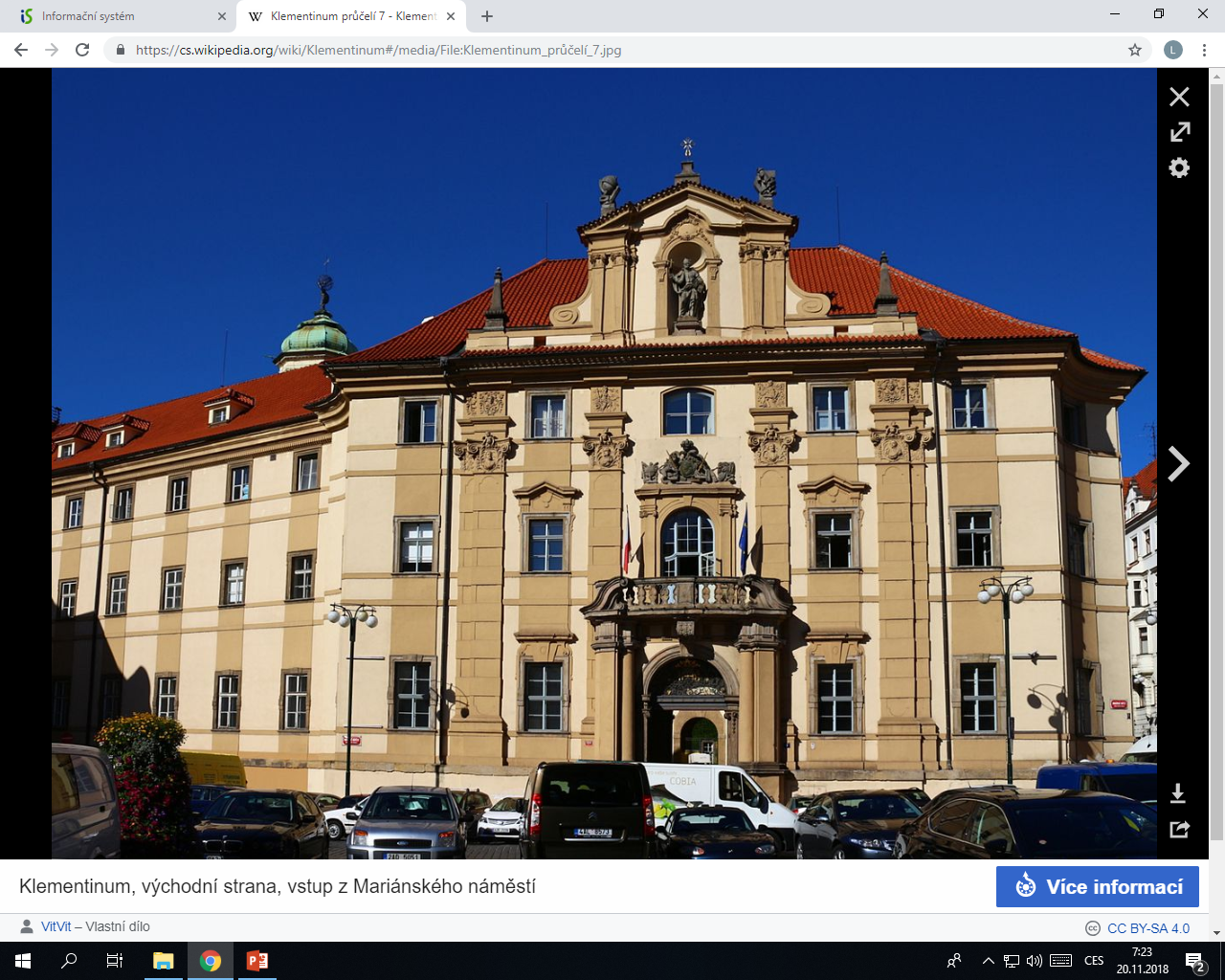 Instituce – univerzita
1882 rozdělení pražské univerzity: 
česká a německá Univerzita Karlo-Ferdinandova
výuka hudby na univerzitě
česká část: v rámci estetiky, Otakar Hostinský, 
   od 1905 také Zdeněk Nejedlý
německá část: Guido Adler
významné budovy:
Klementinum
sídlo filozofických fakult (české i německé)
původně jezuitská kolej a klášter (vystavěno v pol. 16. stol.)
mj. sídlem knihovny Karolina → základ Národní 
    knihovny, která dnes v budově sídlí a spravuje ji
Karolinum
sídlo právnických fakult (české i německé)
pojmenování podle zakladatele Karla IV.
komplex budov, nejstarší univerzitní kolej 
    (Collegium Carolinum) ve střední Evropě
dnes sídlo vedení a správy Univerzity Karlovy, Velká aula 
    Karolina (Aula magna) je místem slavnostních imatrikulací 
    a promocí studentů UK
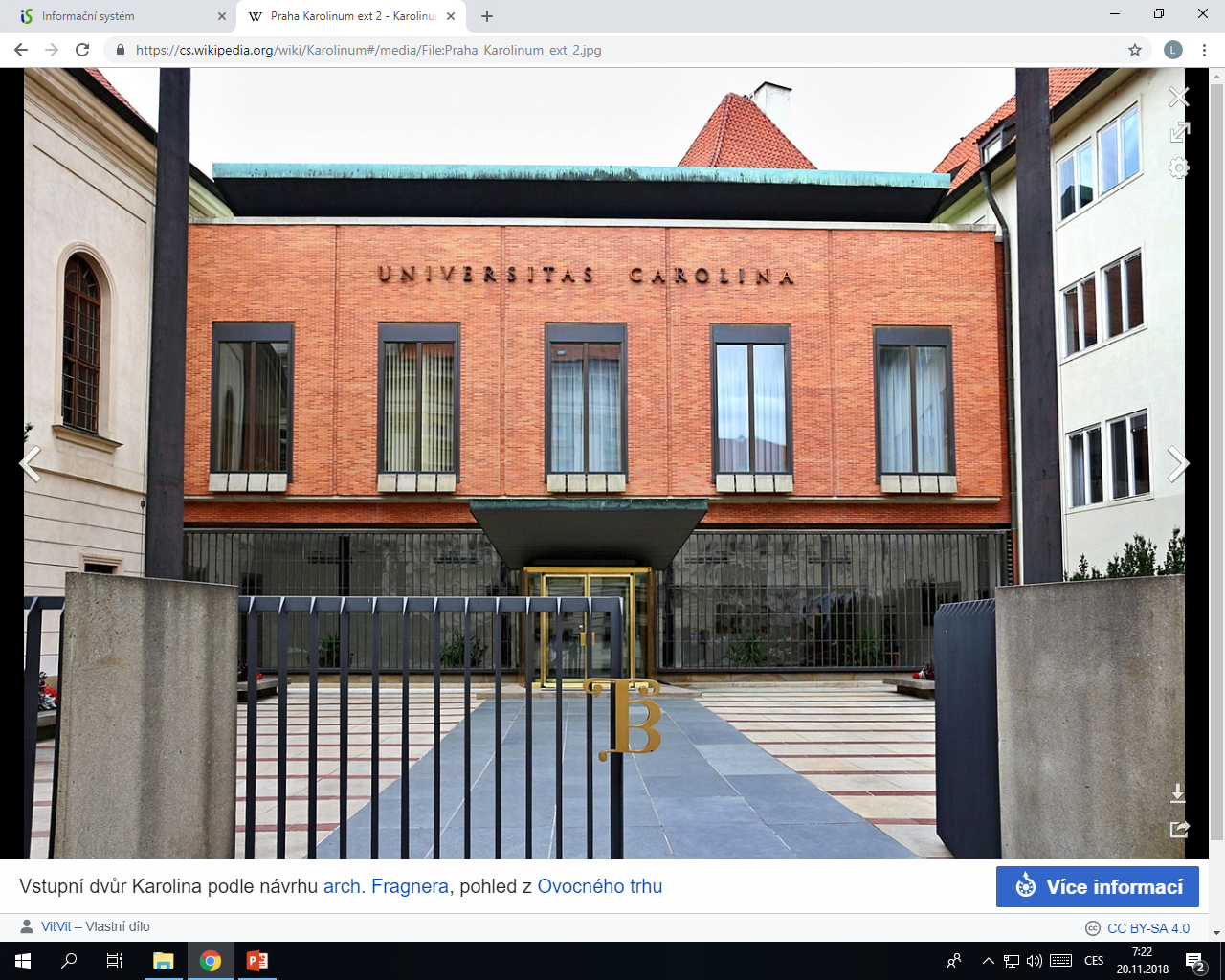 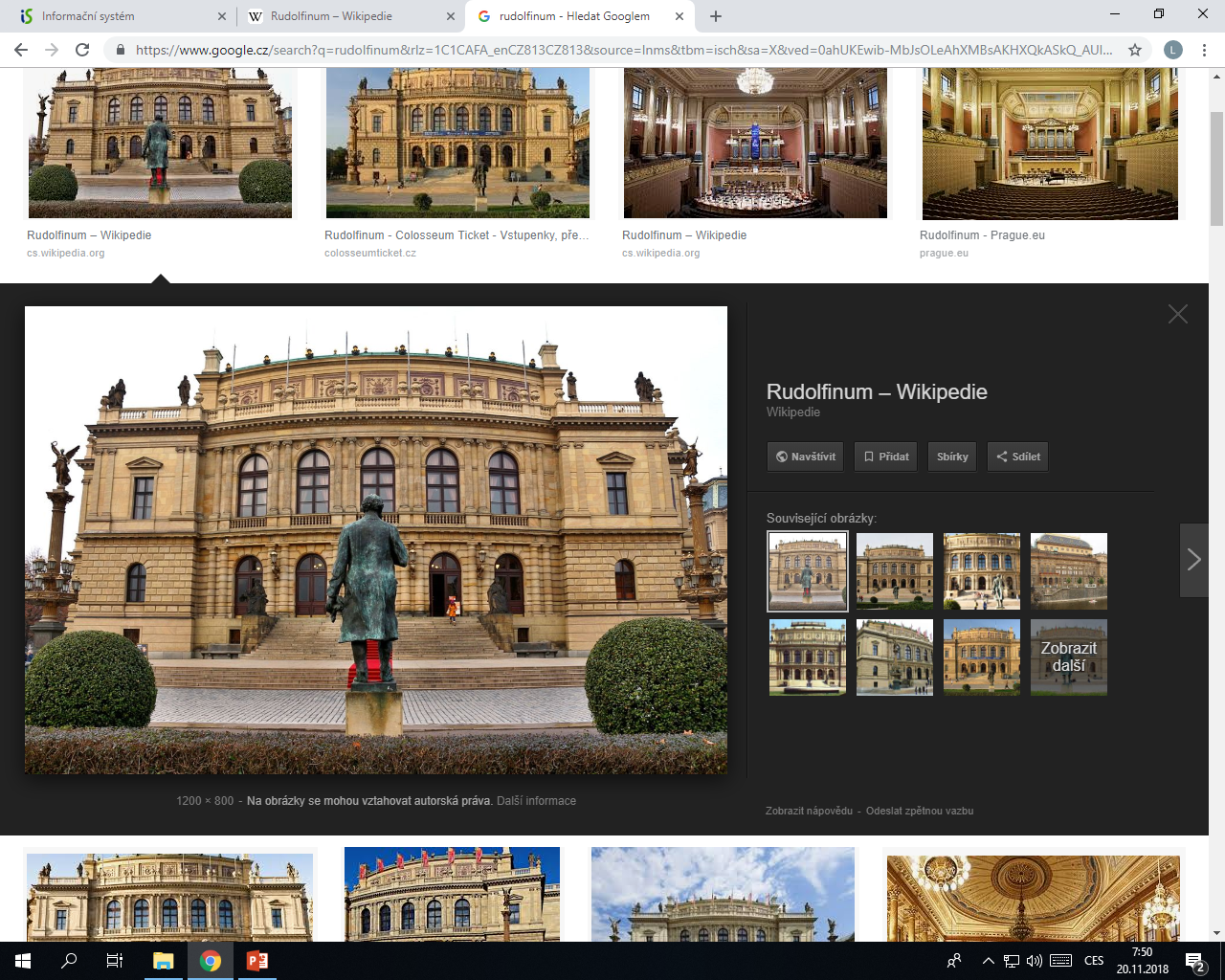 Instituce – koncertní síně
Rudolfinum
vystavěno 1876 – 1881, otevření 1885
po r. 1918 nazýváno Dům umělců
pojmenováno podle prince Rudolfa, syna císaře Františka Josefa
hlavní sál: Dvořákova síň
menší koncertní sály: Sukova síň, Kubelíkova síň, respirium
dnes sídlo České filharmonie, po r. 1945 také sídlo AMU

Obecní dům
v blízkosti Prašné brány, naproti Domu U Hybernů, 
   na počátku tzv. Královské cesty
jedna z nejvýznamnějších secesních budov v Praze
výstavba od 1905, otevřen 1912
výzdoba: M. Aleš, M. Švabinský, F. Ženíšek, J. V. Myslbek, 
   A. Mucha aj.
28. 10. 1918 zde byla vyhlášena samostatnost Československa
listopad 1989 setkání KSČ s Václavem Havlem
nejvýznamnější sál: Smetanova síň
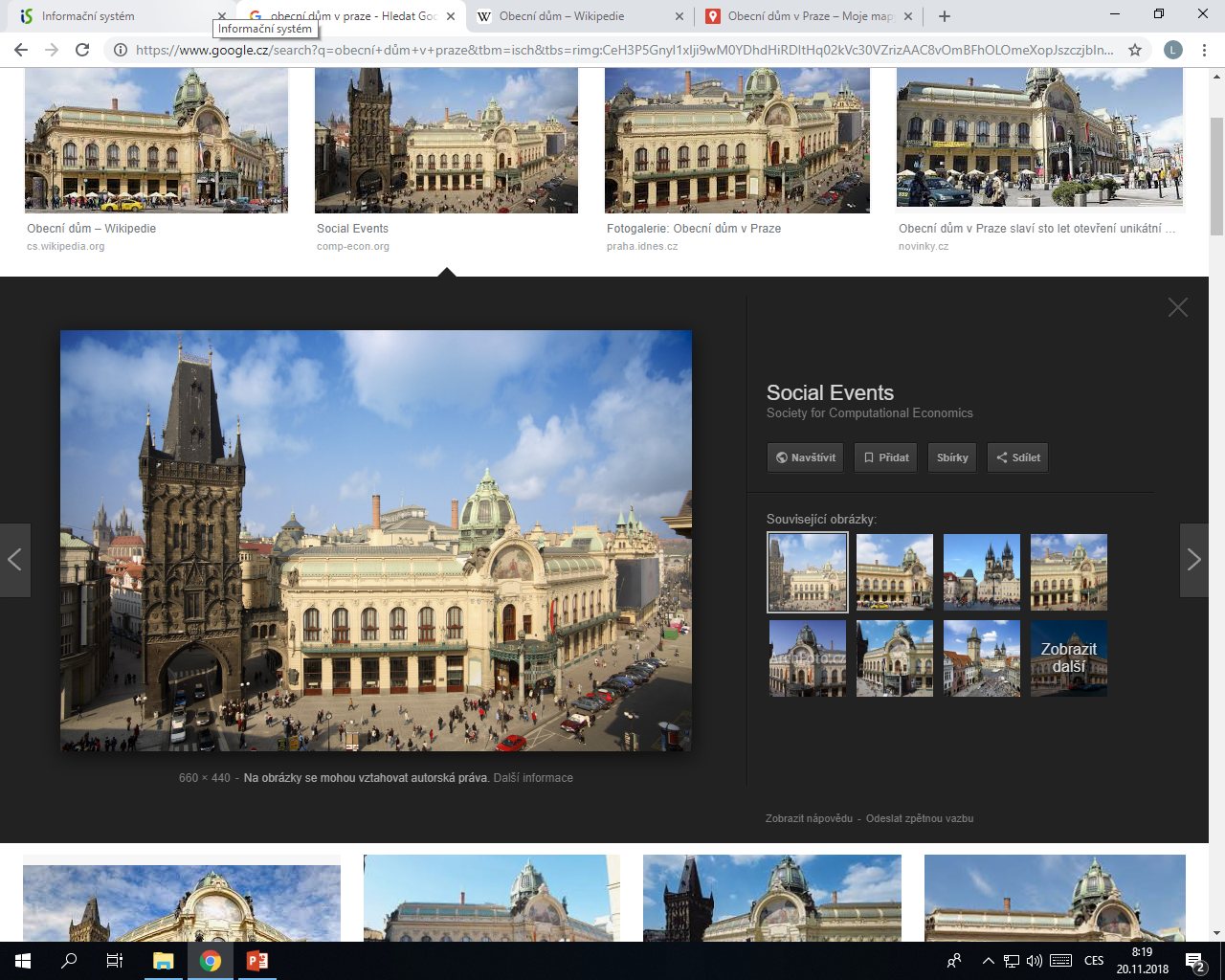 Instituce – hudební spolky
Spolek pro komorní hudbu (dnes Český spolek pro komorní hudbu)
založen 1894 na podporu koncertní činnosti Českého kvarteta
zakládající osobnosti: Vojtěch Hynais, Marie Červinková-Riegrová, Karel Kovařovic aj.
zahajovací koncert 1894 v Rudolfinu (České kvarteto), hostovaly další (i zahraniční) soubory
spolupráce s Českou filharmonií
Instituce - další
1890 varhanická škola včleněna do pražské konzervatoře
1890 vznik České akademie věd (ČAV, původní název Česká akademie pro vědy, slovesnost a umění)
prezident Josef Hlávka, také Josef Bohuslav Foerster
členové např. Karel Bendl, Zdeněk Fibich, Josef Richard Rozkošný, Josef Förster (otec Josefa Bohuslava), Otakar Ostrčil aj.

1946 první ročník festivalu Pražské jaro 

1945 vznik Akademie múzických umění (AMU) v Praze
1947 vznik Janáčkovy akademie múzických umění (JAMU) v Brně
Literatura
Dějiny české hudební kultury. 1. a 2. díl, 1890 – 1918 a 1890 - 1945. Praha, 1972
MACEK, Petr et. kol. Slovník české hudební kultury. Praha: Supraphon, 1997. 1035 s. ISBN 80-7058-462-9.
http://www.ceskyhudebnislovnik.cz